Persons with Disabilities and the 2030 Agenda for Sustainable Development
Vladimir Cuk
December 1, 2015
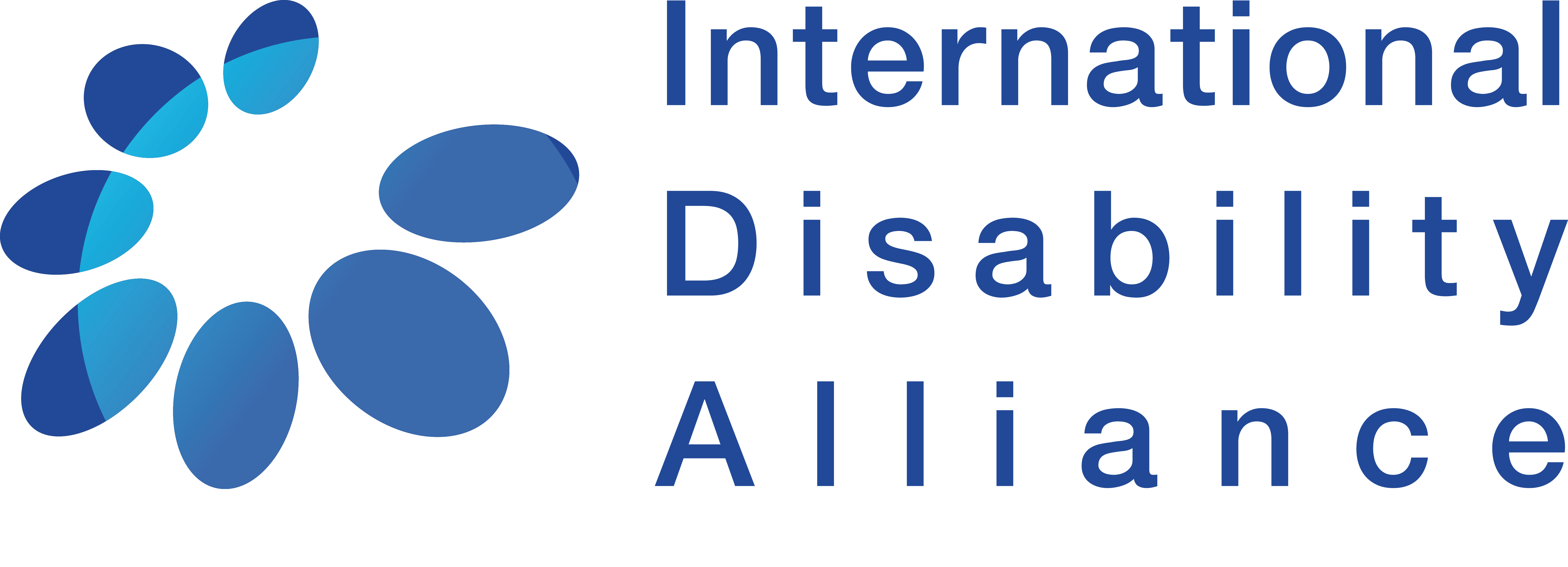 [Speaker Notes: Agenda 2030 or 2030 Agenda
Will replace the MDGs January 2016
OWG process]
Agenda 2030 Background
Agenda 2030 represents the first global agenda on sustainable development of this scale and ambition. 
Agenda 2030 encompasses “people, planet and prosperity,” or, social development, climate change, and economic development with the aim to eradicate poverty globally. 
Persons with disabilities are most explicitly outlined in the SDGs (17 goals and 169 targets)
The SDGs build on the Millennium Development Goals (MDGs), eight goals agreed in 2000, to end extreme poverty by 2015.
Persons with disabilities were not referenced in the MDGs and consequently excluded from many funding streams.
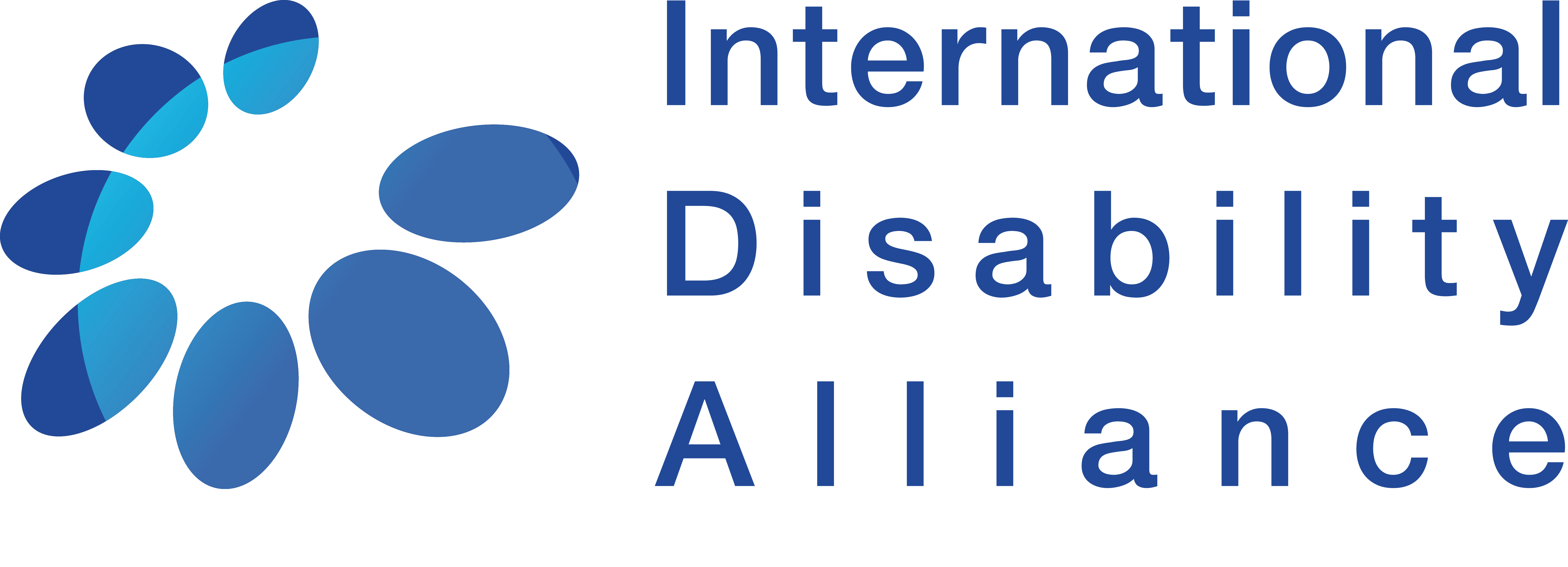 Agenda 2030 Structure
Agenda 2030 is a substantive 35-page document containing five significant sections: 
(1) Preamble 
(2) Declaration (Introduction)
(3) Sustainable Development Goals and targets
(4) Means of implementation and the Global Partnership,
(5) Follow-up and Review.
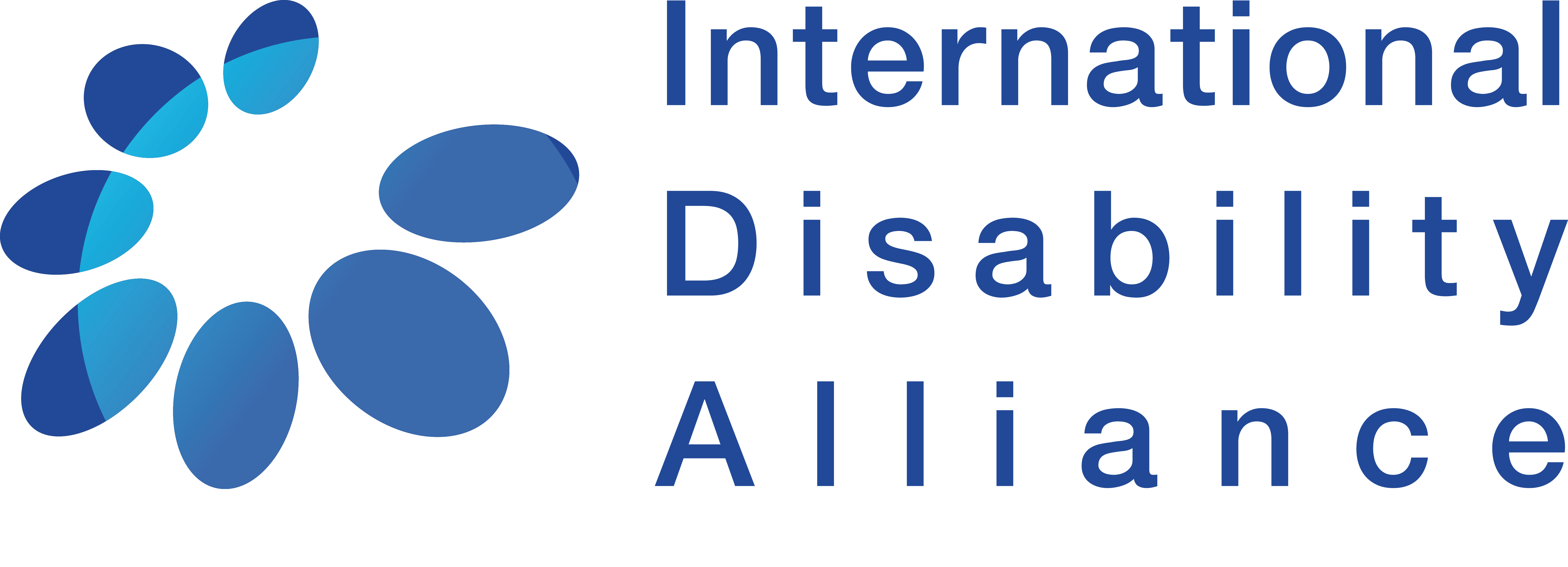 [Speaker Notes: All sections are relevant and important, yet the main focus, particularly regarding implementation, seems to center on the sustainable development goals (SDGs).]
Road to Agenda 2030
Inclusive and wide consultation process:  89 national consultations and 11  thematic consultations online
The Secretary-General's High-level Panel of Eminent Persons on the Post-2015 Development Agenda
Open Working Group on SDGs: March 14, 2013 to July 19, 2014, Consensus by acclamation of OWG report (SDGs)
Post-2015 Intergovernmental negotiations: January 19 to August 2, 2015
Official and unanimous adoption of 2030 Agenda for Sustainable Development on September 25, 2015 by UN General Assembly
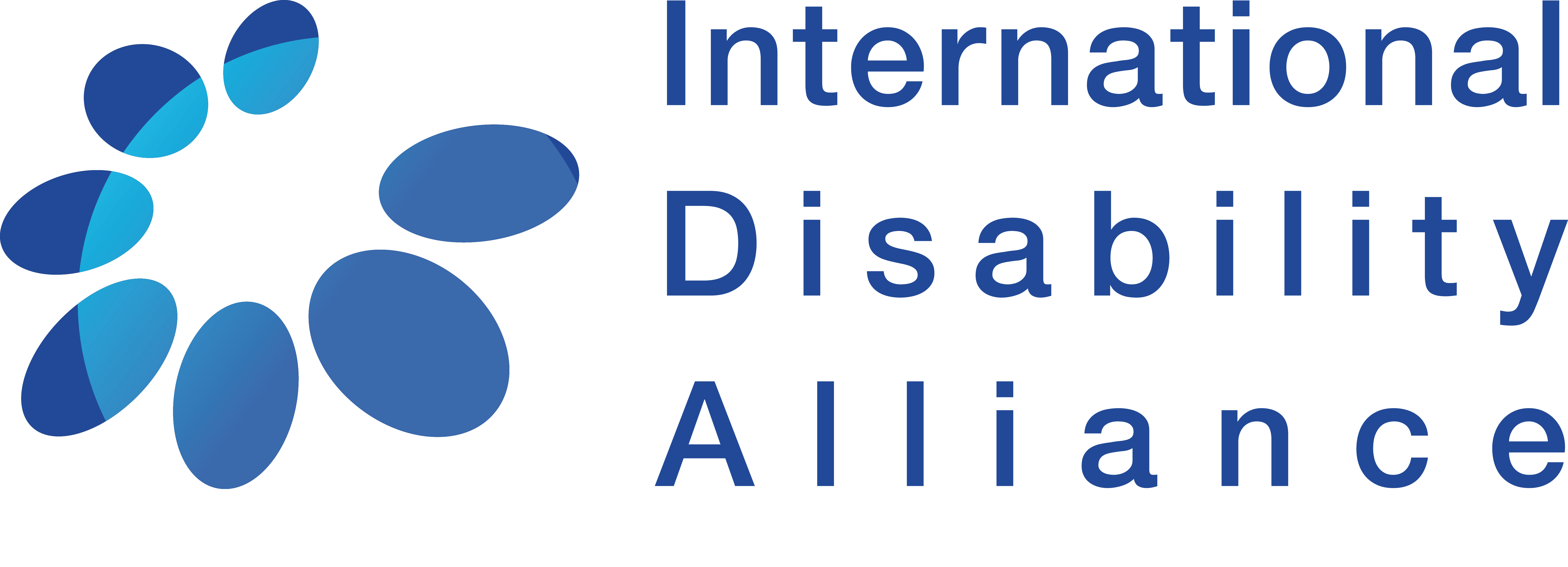 [Speaker Notes: OWG = 30 members
IGN – 193 MS]
References to Persons with Disabilities
Persons with disabilities have 11 explicit references:
Declaration (Introduction)
Human rights (para 19)
Vulnerable groups (para 23)
Education (para 25)
Sustainable Development Goals and targets
education (Goal 4, Target 4.5, Means of implementation 4a)
employment and decent work (Goal 8, Target 8.5)
inequality (Goal 10, Target 10.2)
cities and human settlements (Goal 11, Target 11.2 and 11.7)
means of implementation /data disaggregation (Goal 17, Target 17.18)
Follow-up and review 
Data disaggregation (para 74,g)
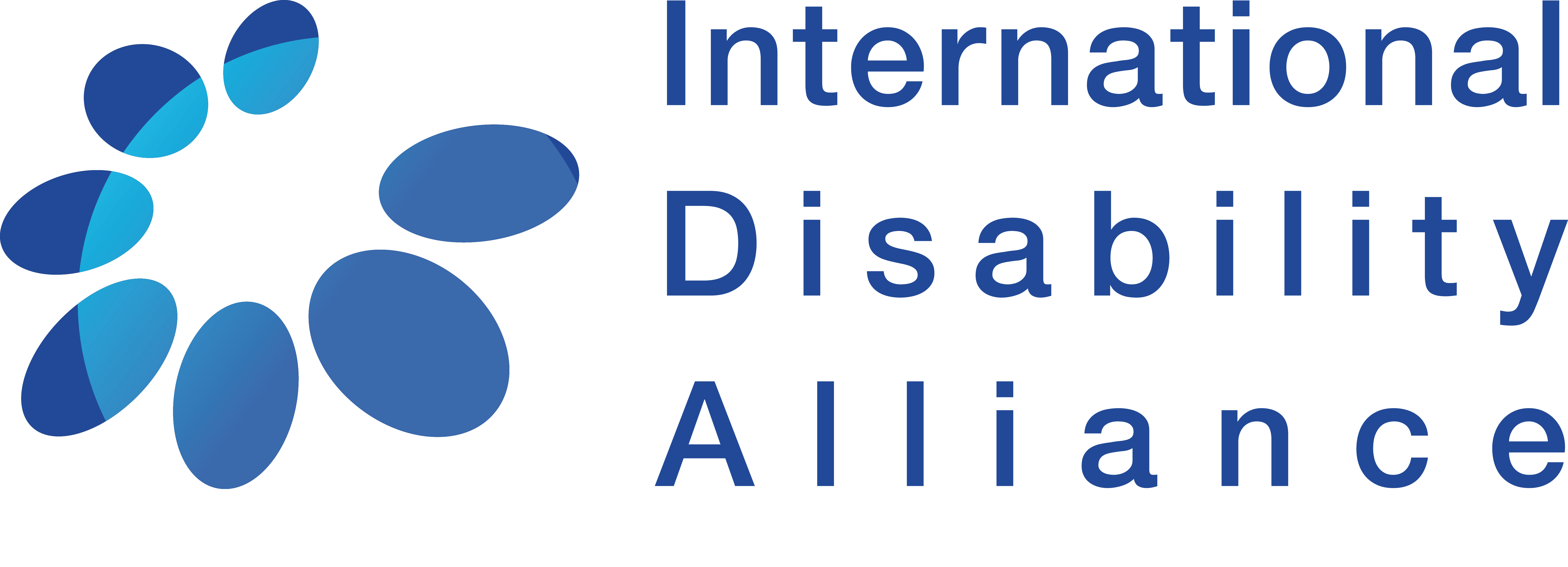 References to Persons with Disabilities
Particularly strong is the paragraph on people who are vulnerable and must be empowered, which refers to “persons with disabilities (of whom more than 80% live in poverty)” (para 23), thereby putting persons with disabilities in the centre of poverty eradication throughout the Agenda.
Persons with disabilities are also included wherever “vulnerable” is referenced (18 times) throughout the text, in line with paragraph 23.
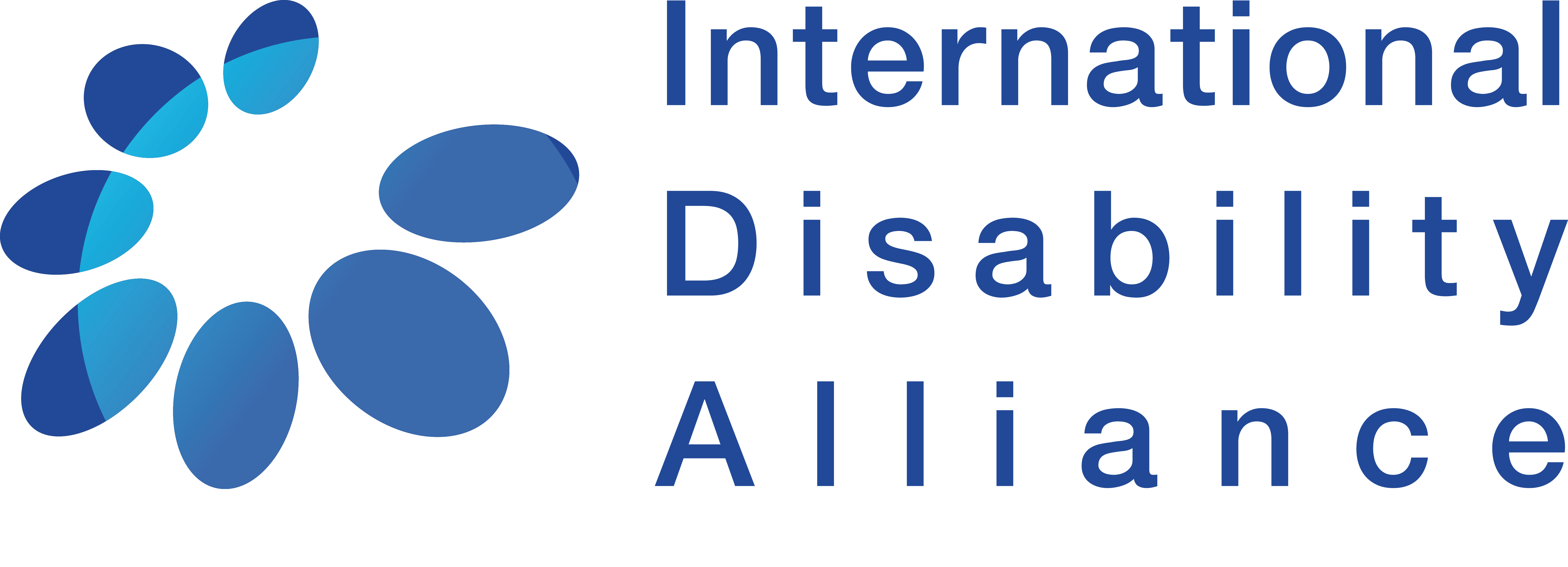 Vulnerable Groups
Additional goals where vulnerable groups are referenced include those on:
Poverty (Goal 1, Targets 1.3, 1.4 and 1.5), 
Hunger (Goal 2, Target 2.1), 
Water and sanitation (Goal 6, Target 6.2), and again in 
Cities and Human Settlements (Goal 11, Target 11.5).
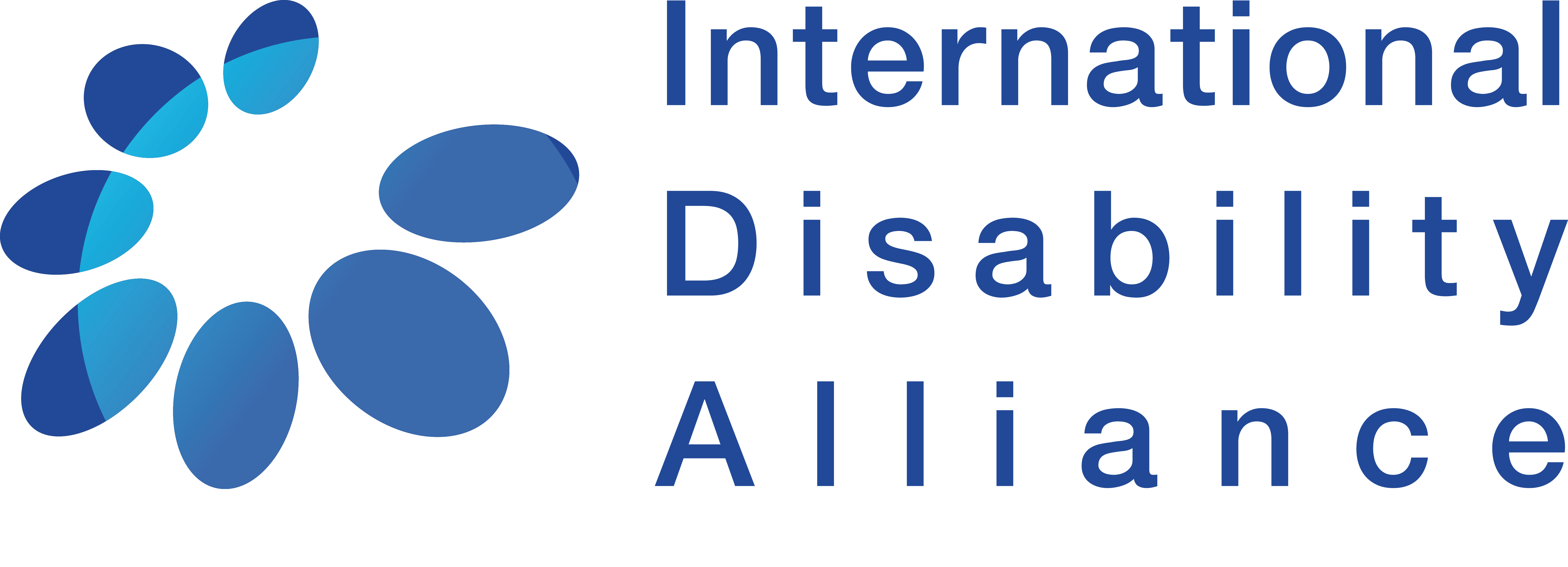 Financing for Development
In the Addis Ababa Action Agenda on the 3rd International Conference on Financing for Development, disability concerns, ‘persons with disabilities’ and ‘vulnerable groups’ are referenced in:
Two of the Cross-cutting areas 
social protection and 
employment and decent work; 
Two Action areas for International Development Cooperation 
climate change challenges, and 
education 
One Action area for Science, technology, innovation and capacity building 
information and communication technology and infrastructure, including accessible technology
Data, monitoring and follow-up
data disaggregation
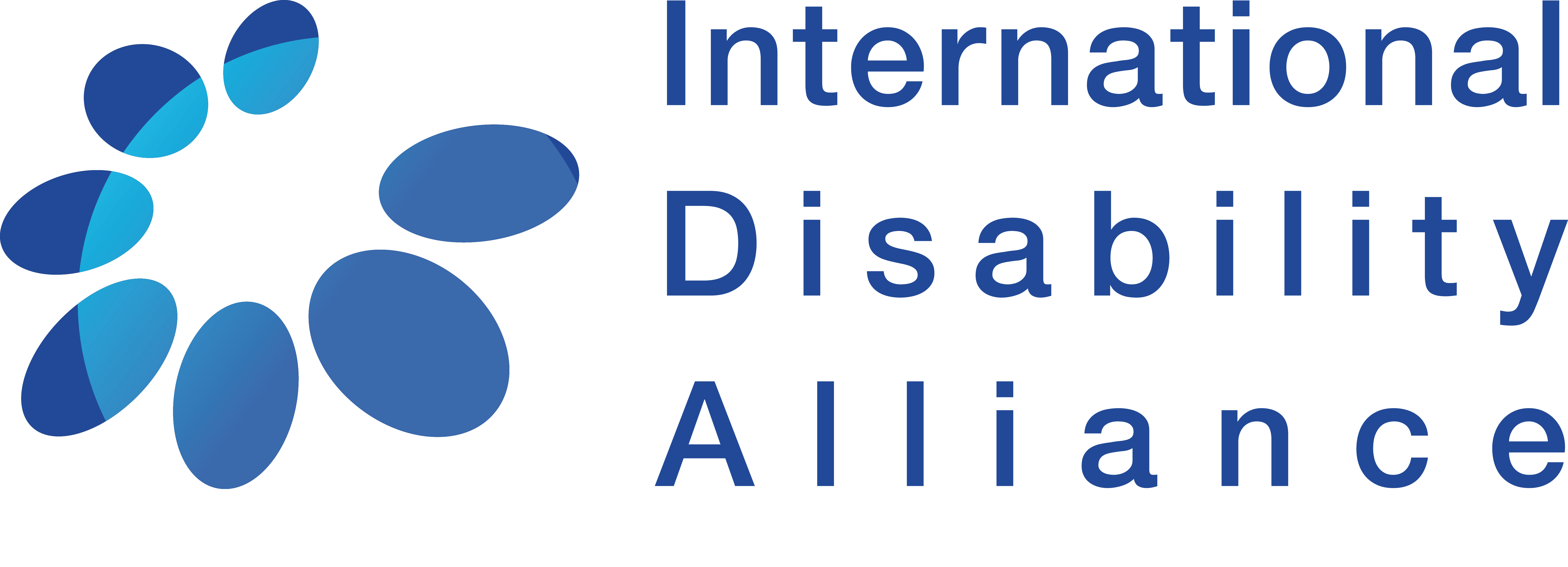 Agenda 2030 Themes
There are three overarching areas that are particularly beneficial to persons with disabilities: 
(1) The Agenda is fairly strong in human rights.
(2) The framework is people-centered and focuses on participation.
(3) The universal application of the goals and targets is clearly and strongly reflected.
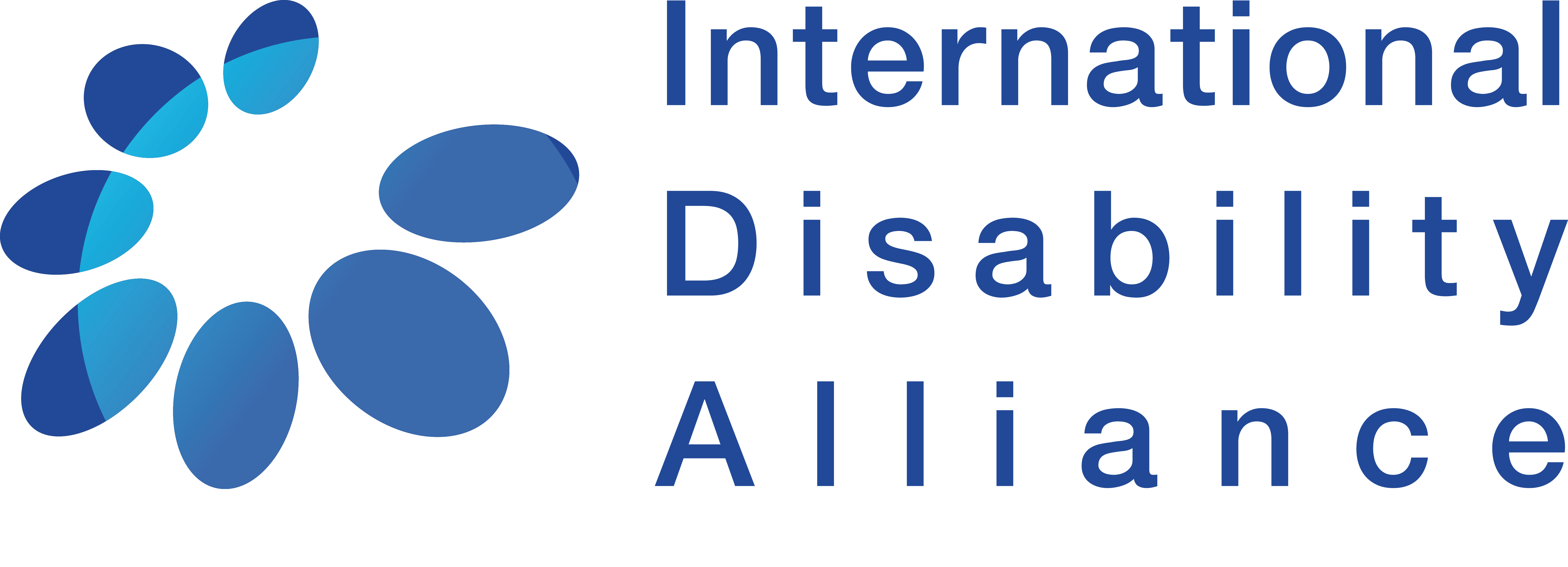 Agenda 2030 Gaps
There is a need for explicit references to persons with disabilities in the areas of:
Health (para 26 and Goal 3)
Gender (para 20, Goal 5 and target 5.2) 
WASH (Goal 6)
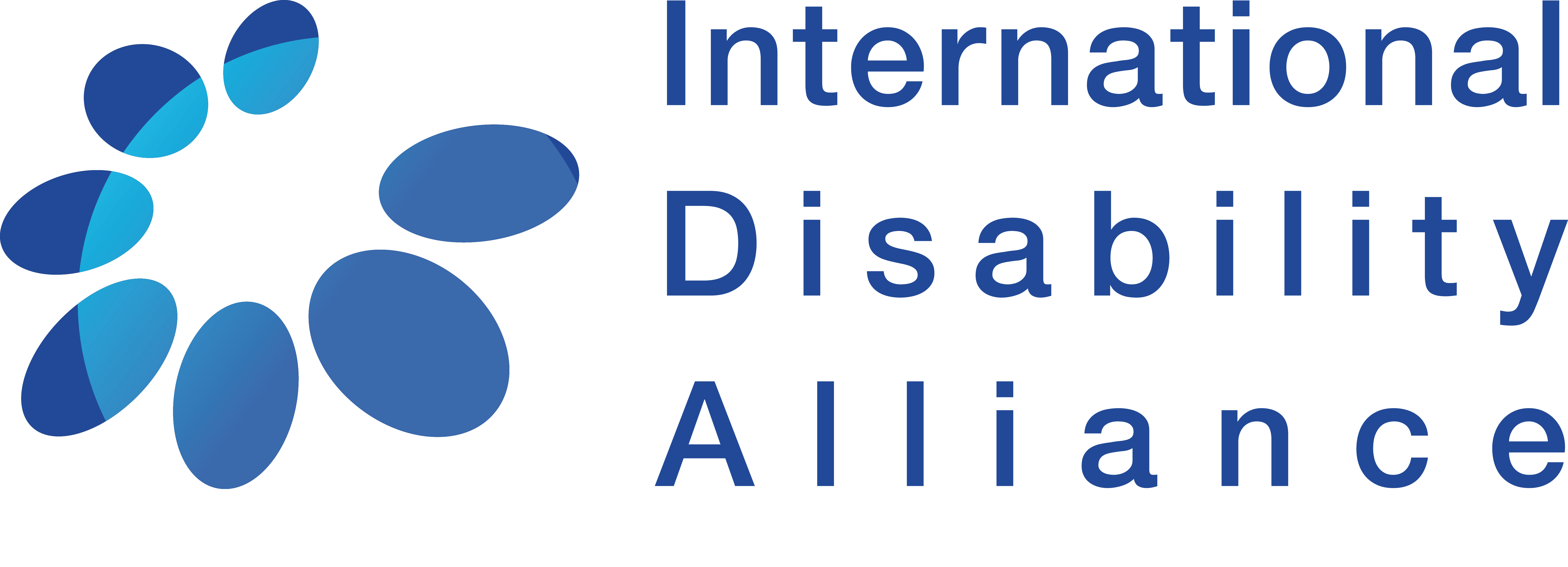 [Speaker Notes: Despite the references to persons with disabilities and overall positivity of the Agenda, gaps remain with a need for explicit references to persons with disabilities in health, gender, and WASH
Gender (para 20 and Goal 5), especially in target 5.2 in eliminate all forms of violence against women and girls]
Agenda 2030 Global Indicators
Currently there are 224 global SDG indicators proposed
Persons with disabilities and are included in four indicators: 
(1) Poverty Eradication Indicator 1.3.1
(2) Employment Indicator 8.5.2
(3) Education Indicator 4.5.1 
(4) Peaceful and Inclusive Societies Indicator 16.7.1. 
Possible indicators that could include disability after consultation: 
(1) WASH Indicator 6.1.1
(2) Inclusive Cities Indicator 11.7.1.
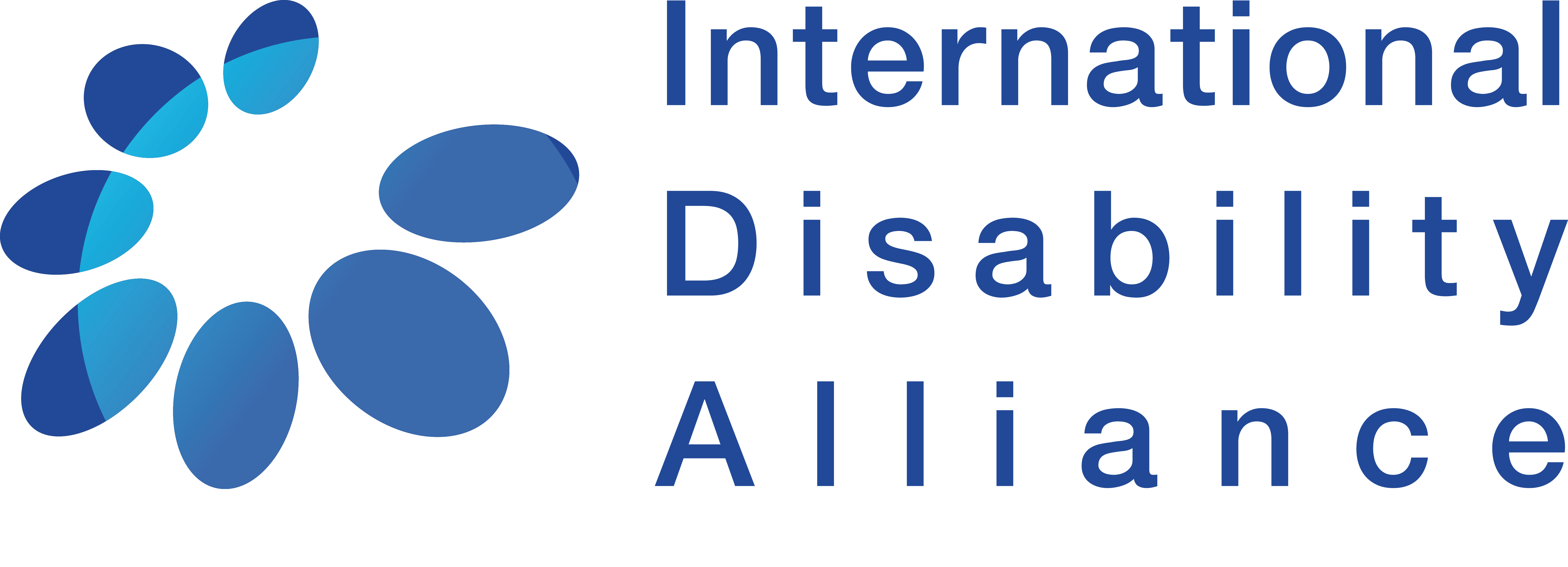 [Speaker Notes: Total indicators of which 159 are mostly agreed (green) and 65 that need further discussion (grey). 

Moreover, a neglected tropical diseases (NTD) indicator was included under Healthy Lives 3.3.1. See the table below for details. 

Refer to my blog for the table of indicators linked to specific targets]
Disaggregation of Data
The chapeau (introduction) of the final IAEG Report will have a statement on disaggregation of data, which includes disability.
“SDG indicators should be disaggregated where relevant by income, gender, age, race, ethnicity, migratory status, disability and geographic location, or other characteristics, in accordance with the Fundamental Principles of Official Statistics.”
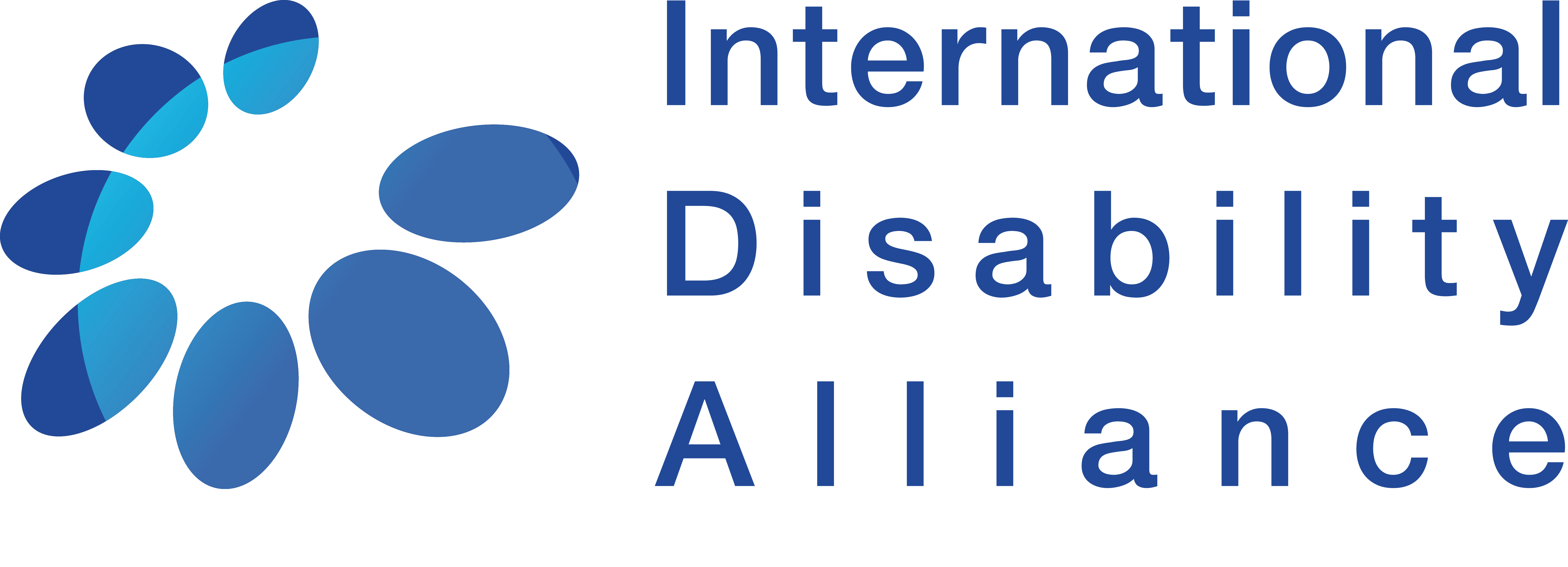 Agenda 2030 Implementation
High-Level Political Forum as a key platform for global follow-up and review of Agenda 2030
Support persons with disabilities to engage with the Forum
Provide a bridge from the global platform at the UN to local, national, and regional contexts
Engage in regional and national indicators processes and link to global indicators
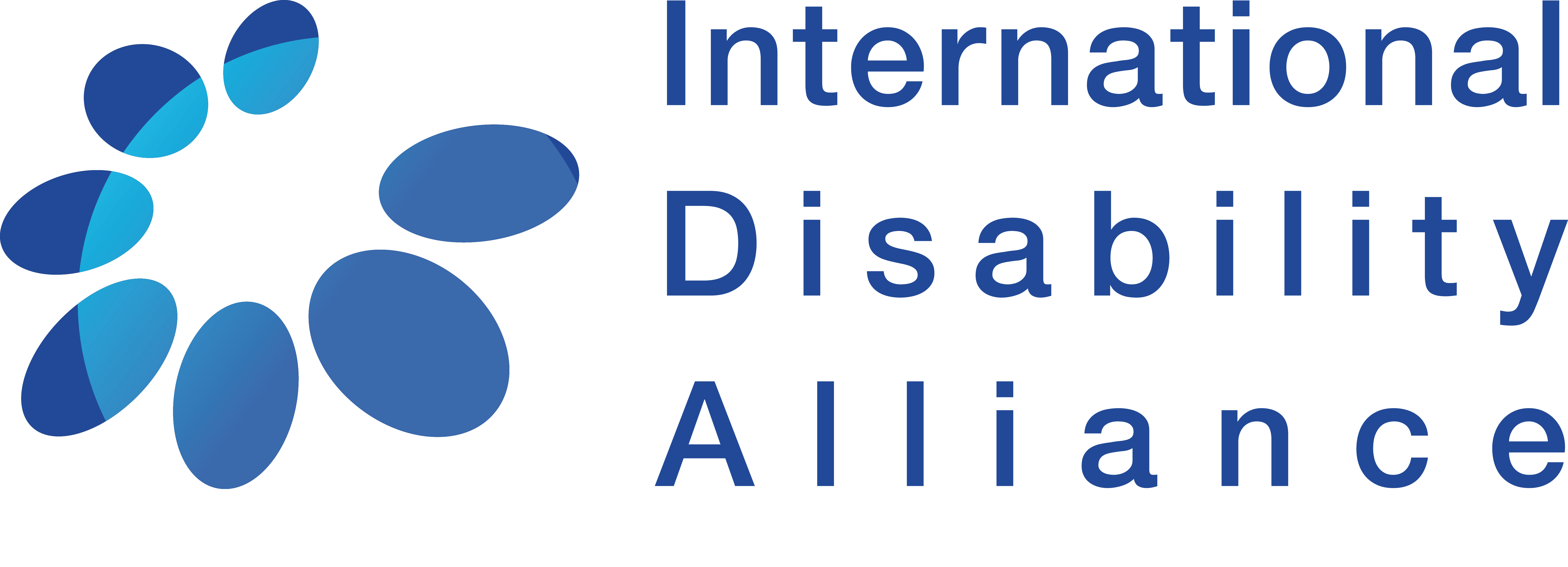 From Awareness Raising to Accountability
Obvious need to raise awareness about the agenda and  relevance for persons with disabilities
Increase capacity of DPOs  to engage with  the agenda
Develop and  coordinate mechanisms for data collection on implementation
Promote and empower mutual accountability mechanism:   coordination of reports between CRPD and HLPF
Develop and coordinate mechanisms for accountability
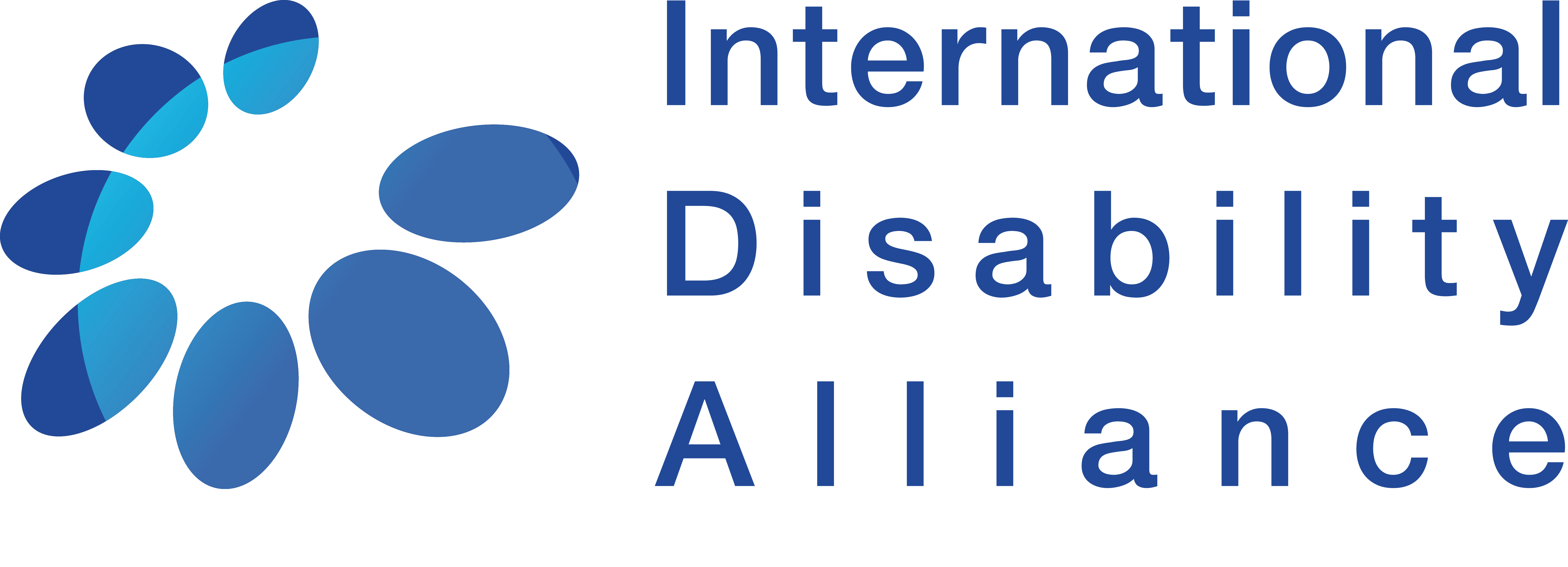